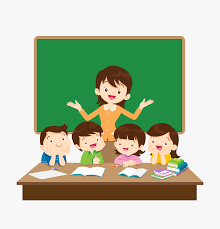 WELCOME TO OUR CLASS
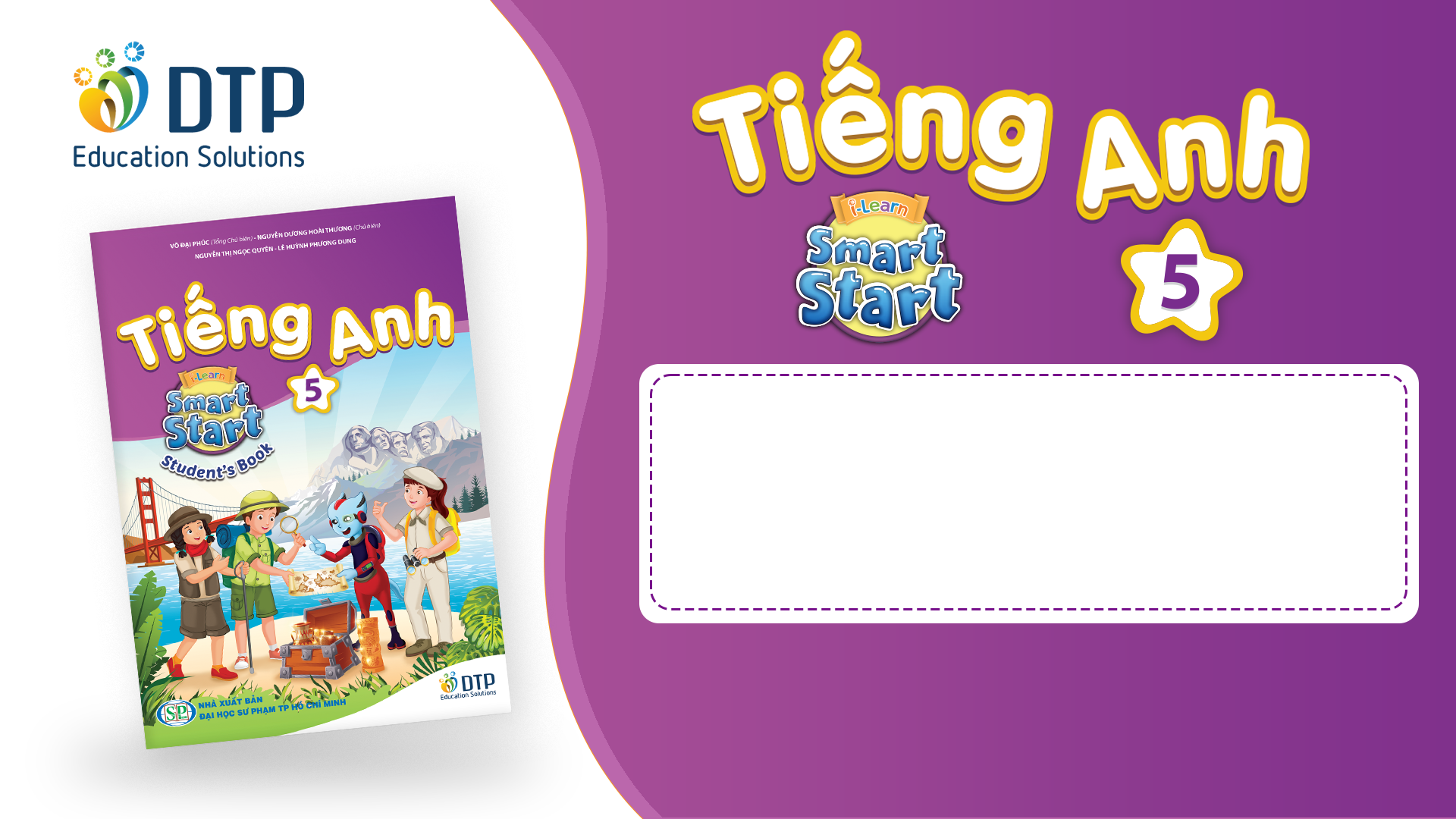 Unit 6: FOOD AND DRINKS
Review 1
Page 90
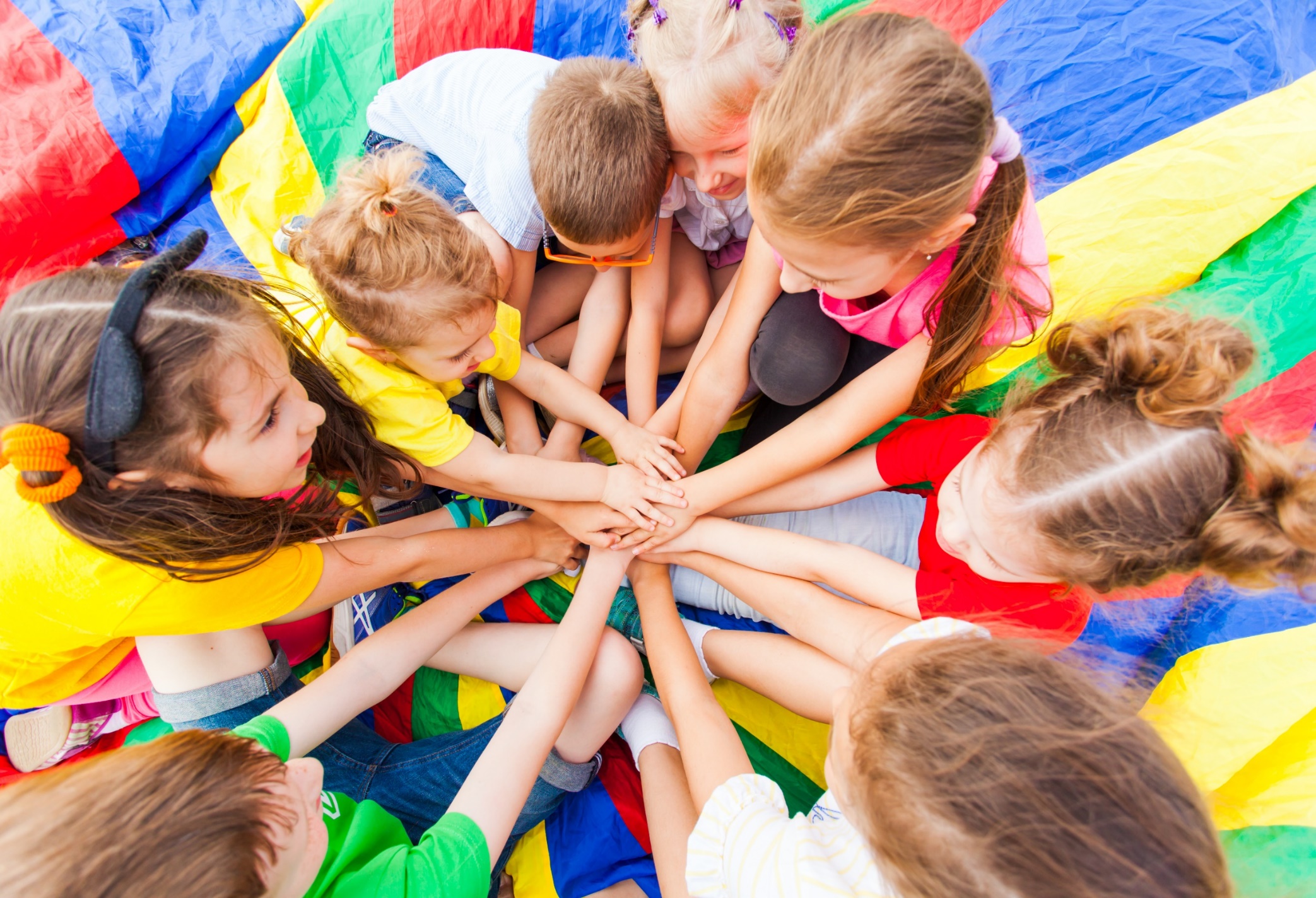 WARM-UP
It’s time to learn …
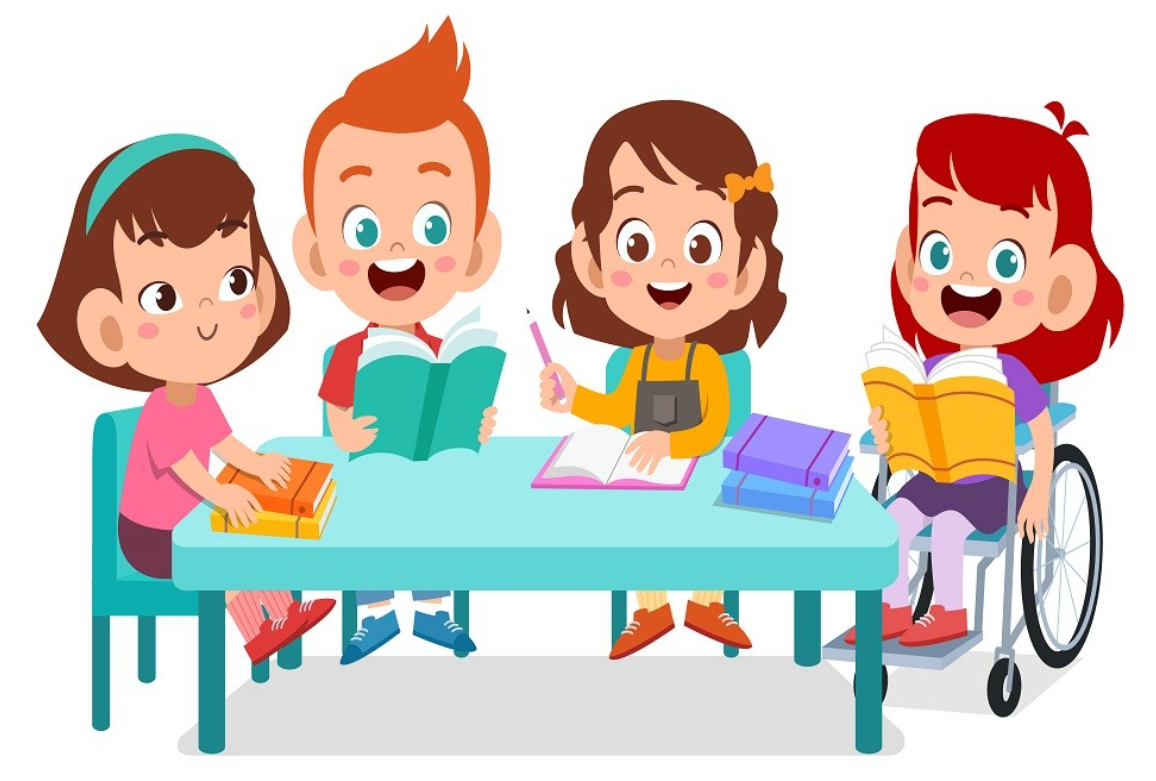 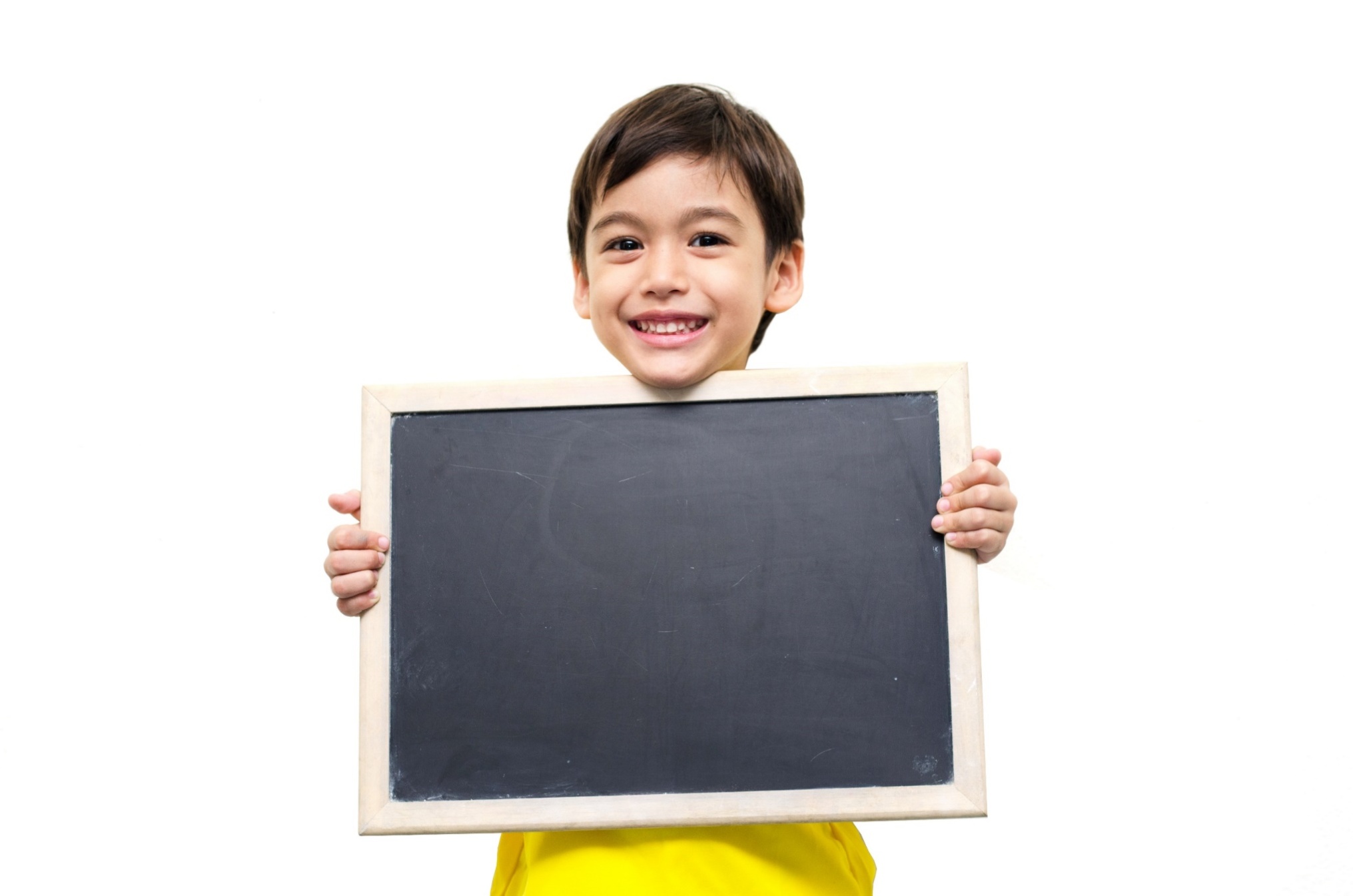 Listening
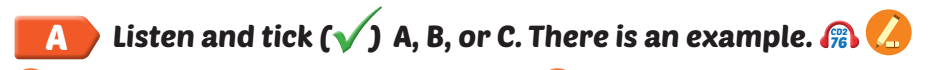 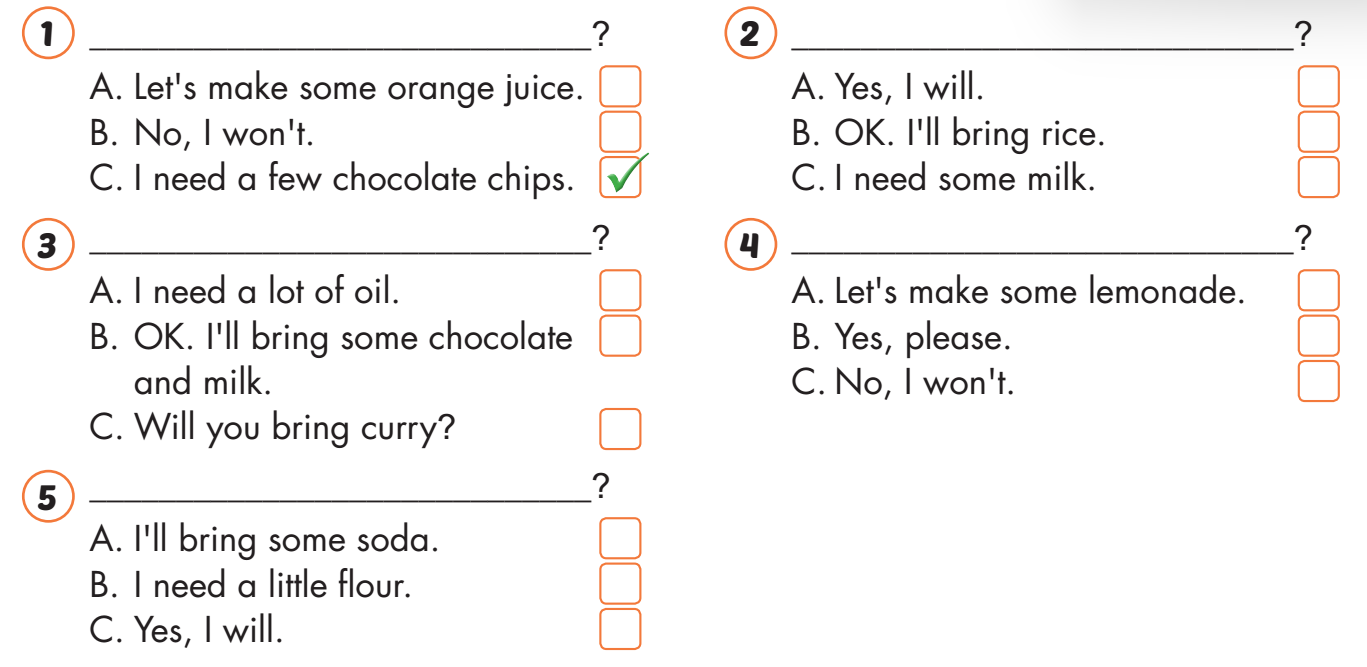 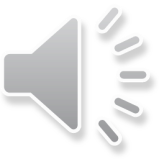 Listening
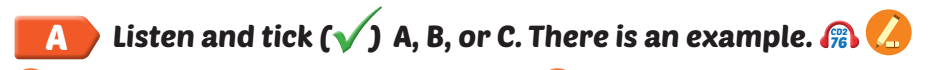 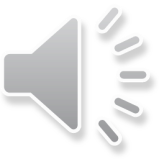 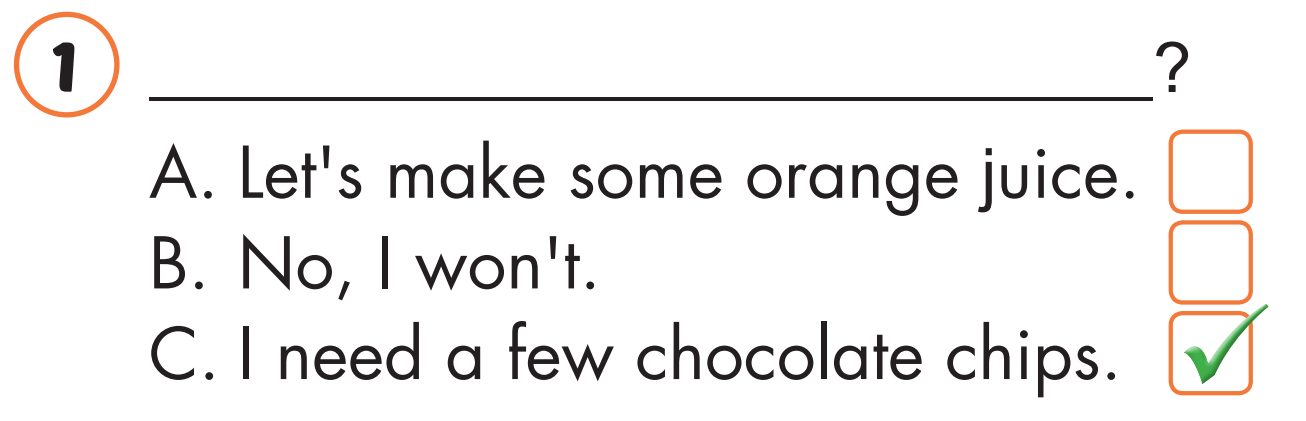 Listening
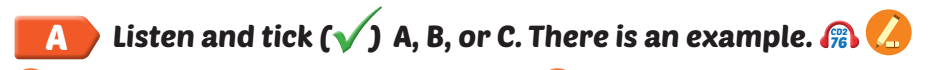 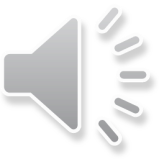 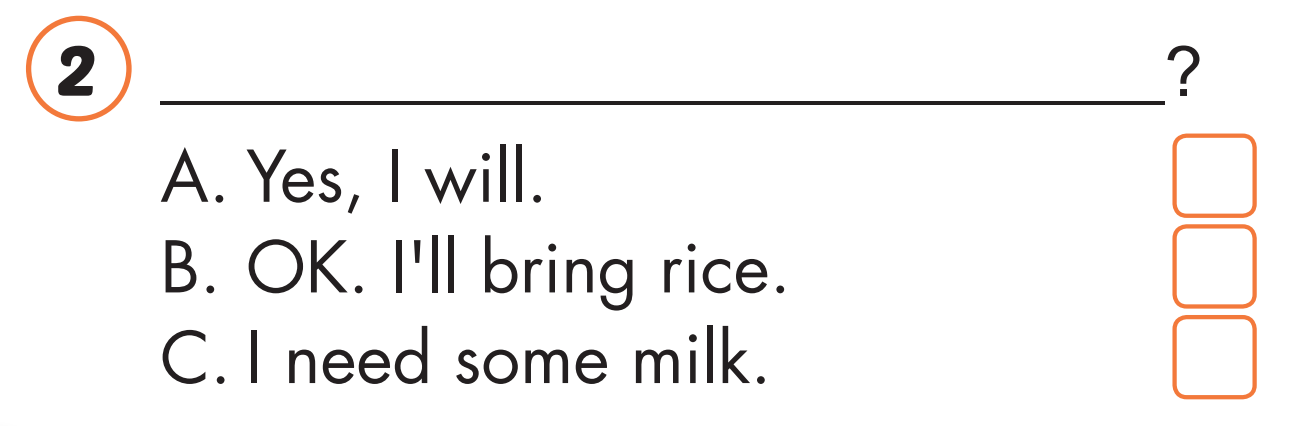 Listening
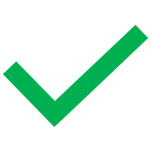 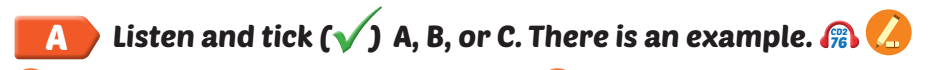 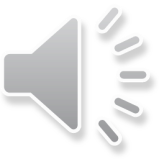 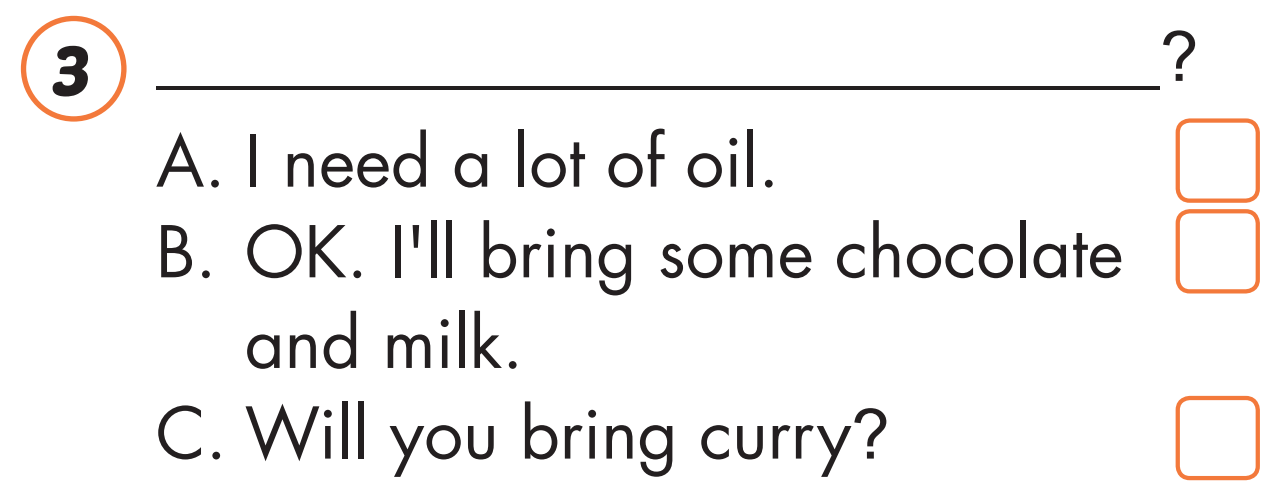 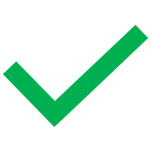 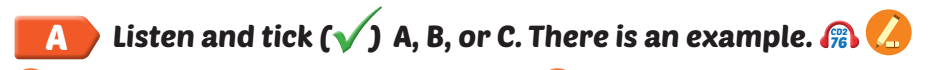 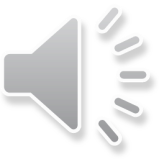 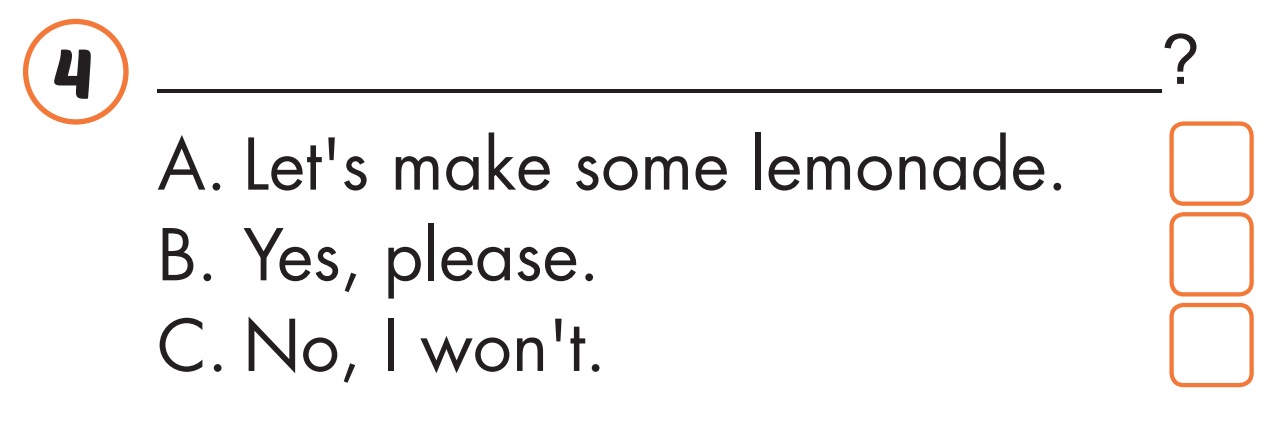 Listening
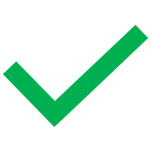 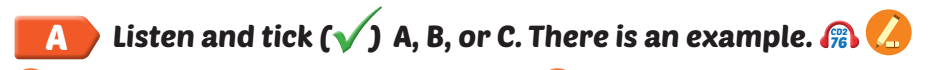 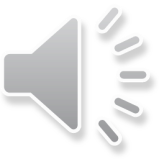 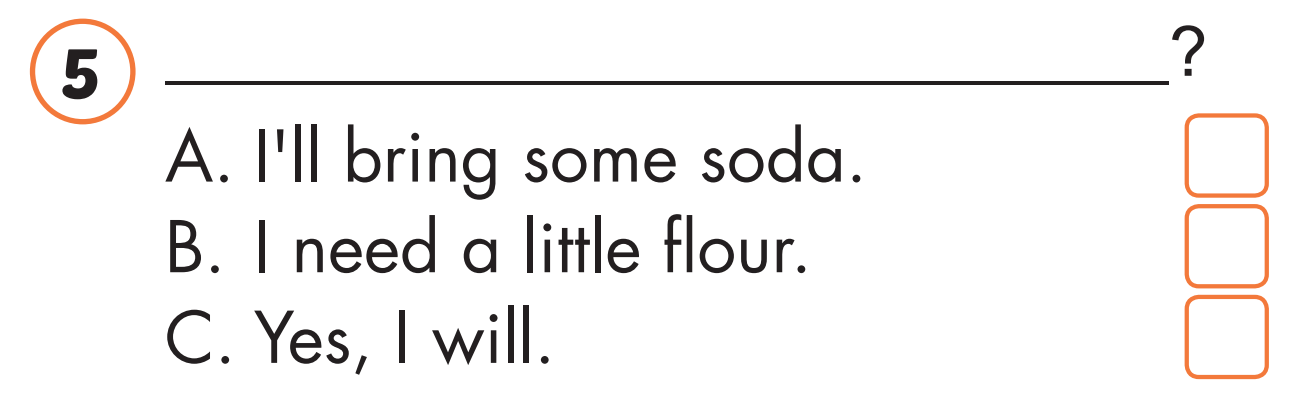 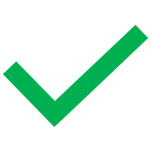 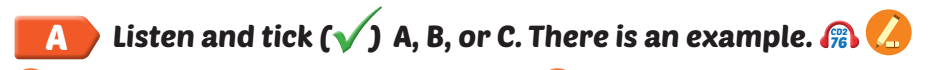 What do you need?
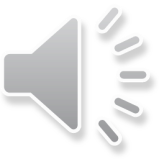 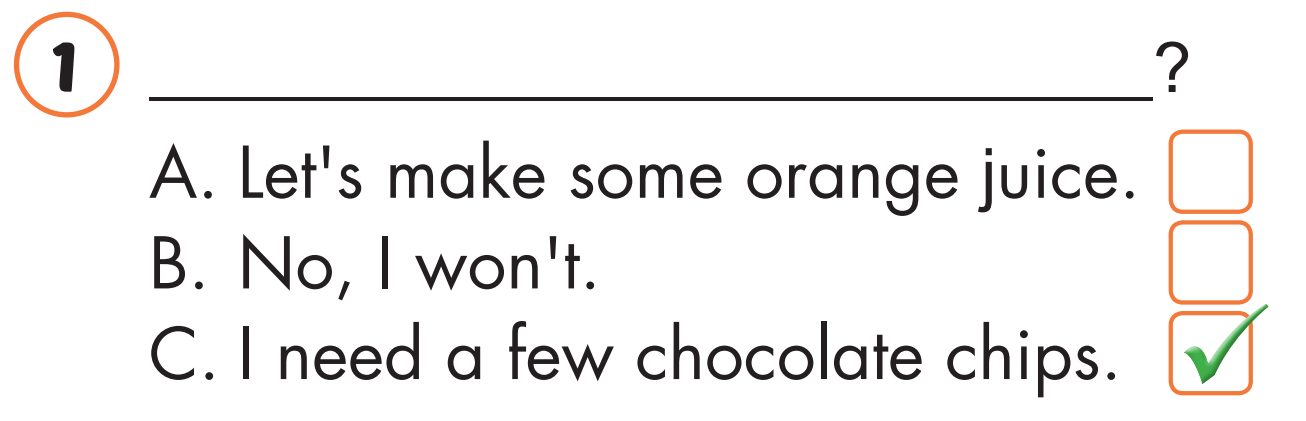 Listening
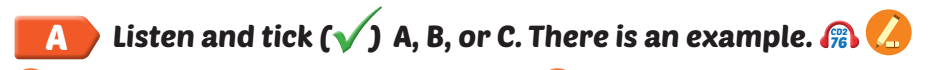 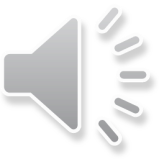 Will you bring pies, Sue
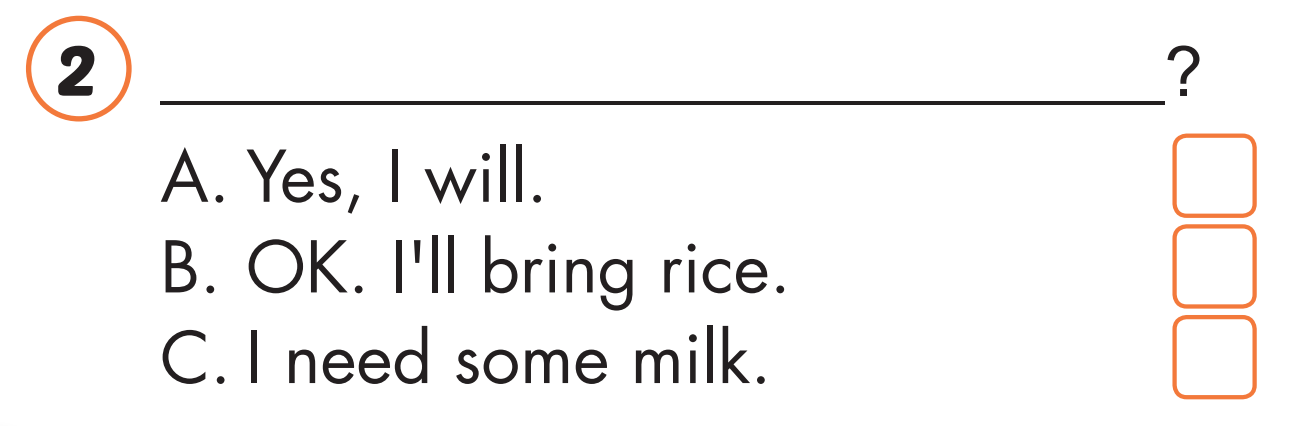 Listening
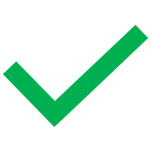 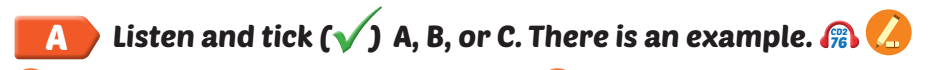 Let’s make some hot chocolate.
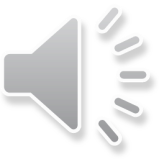 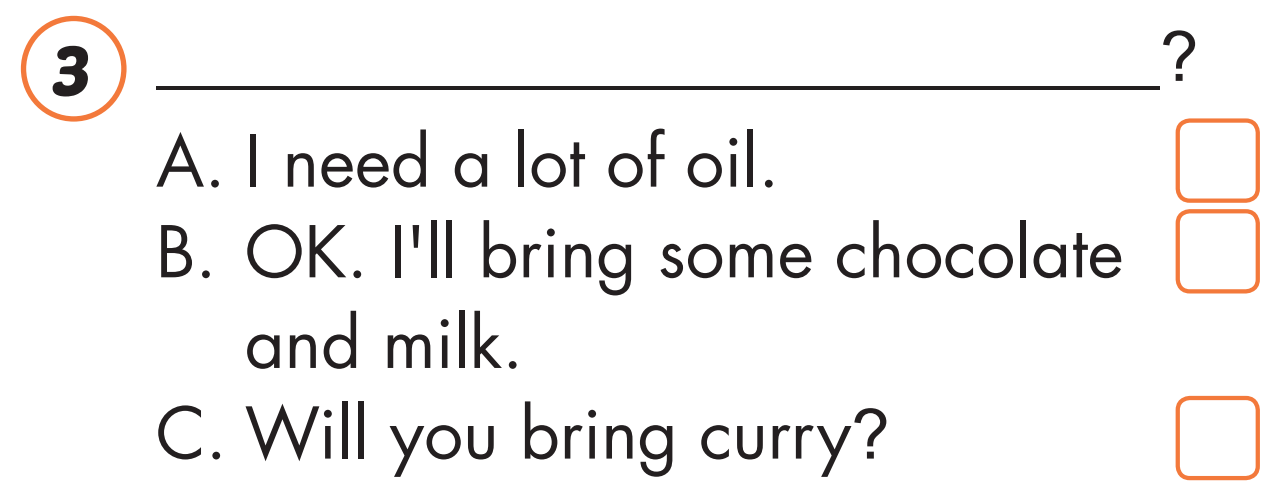 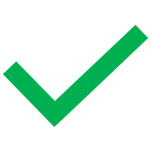 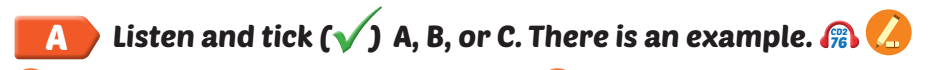 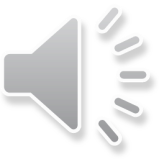 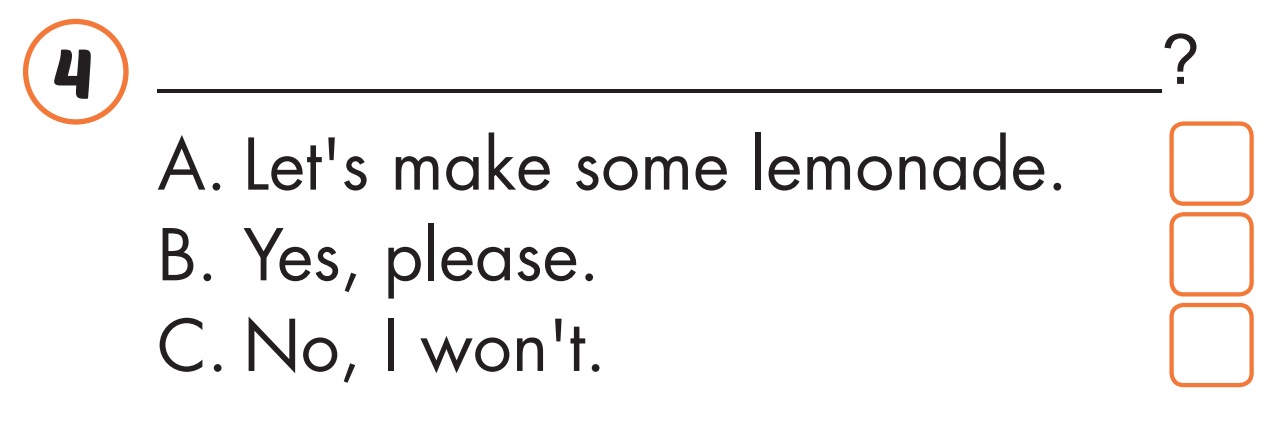 Will you bring hamburgers, Nick
Listening
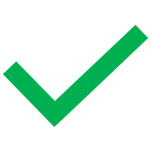 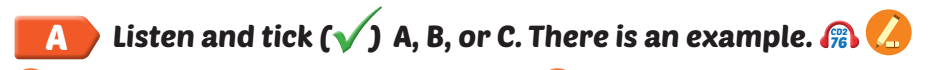 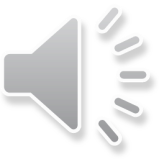 Oh, you're making a cake. 
What do you need
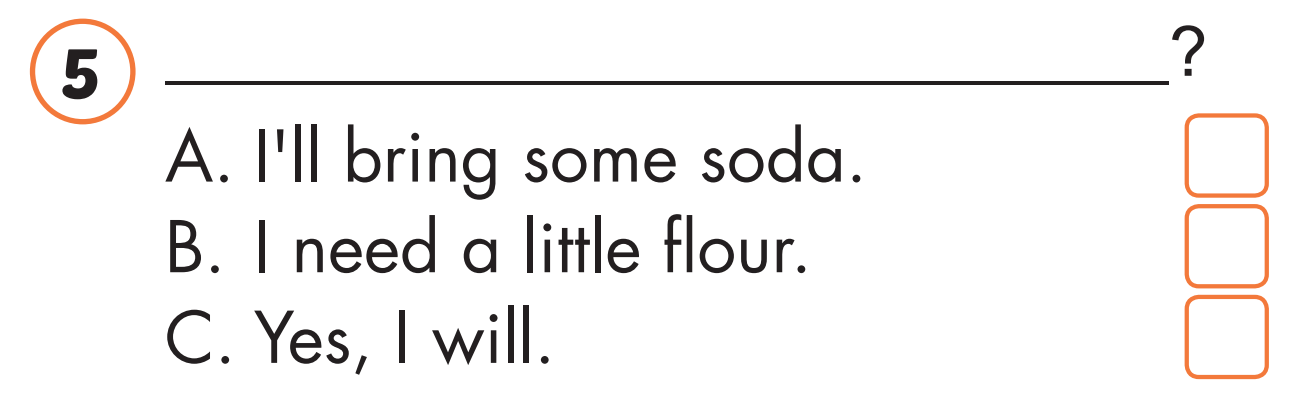 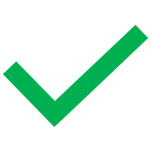 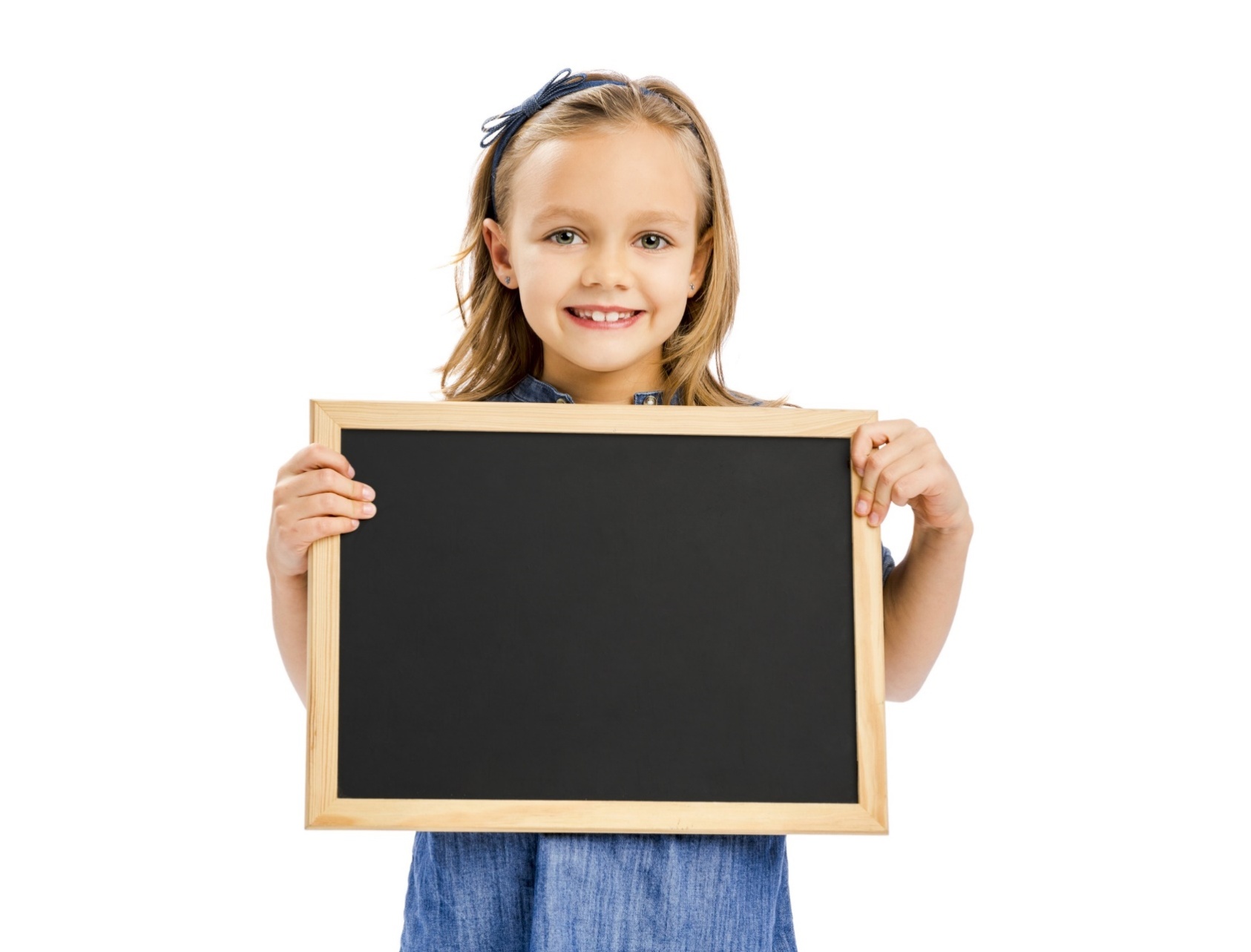 Reading
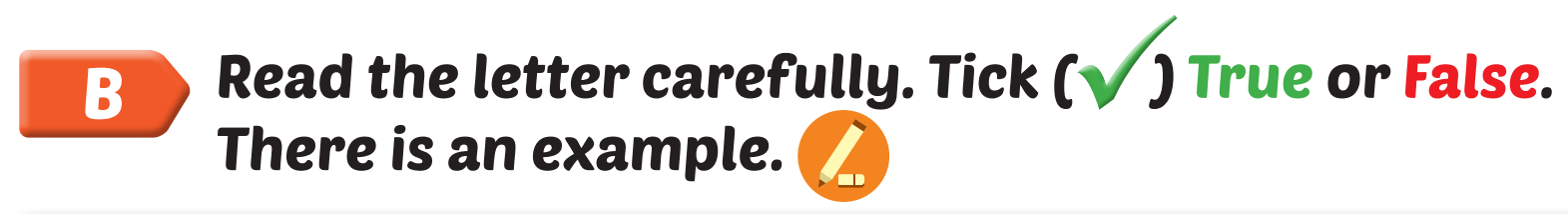 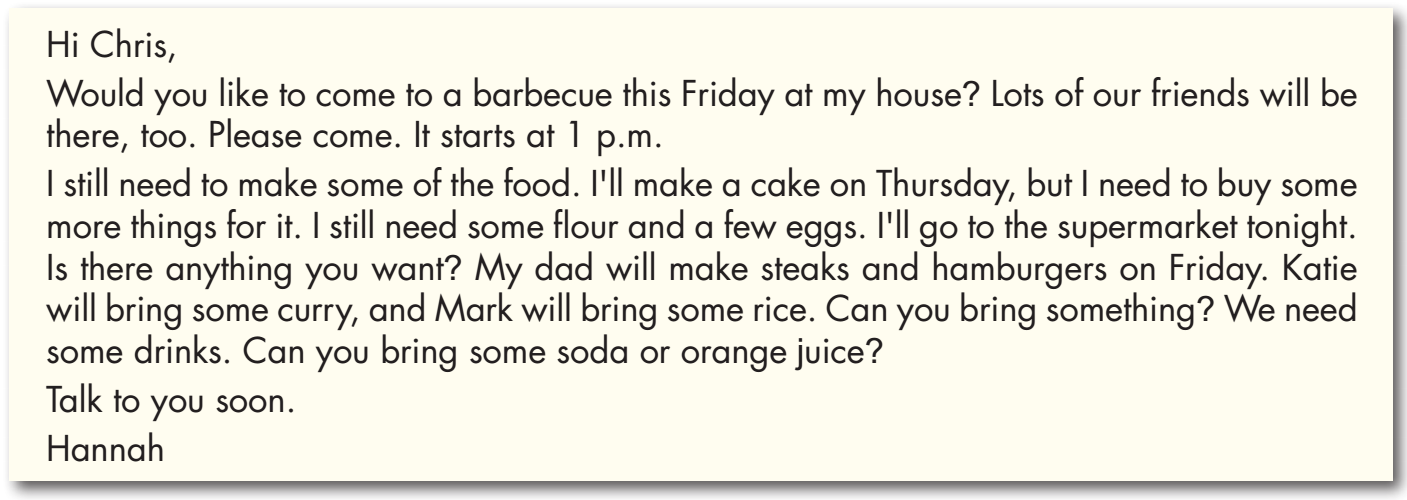 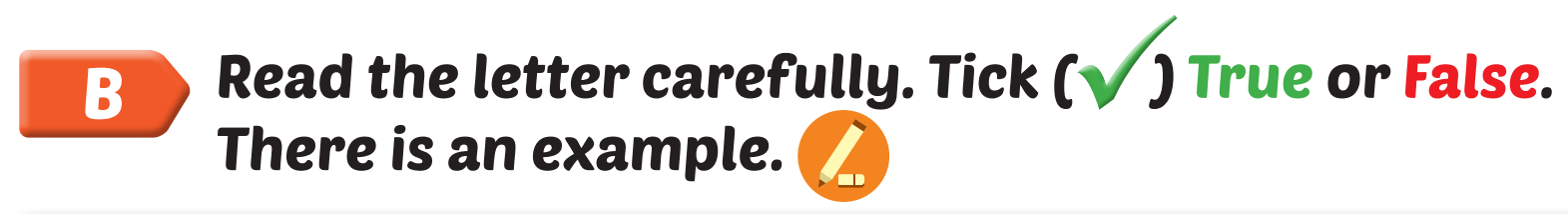 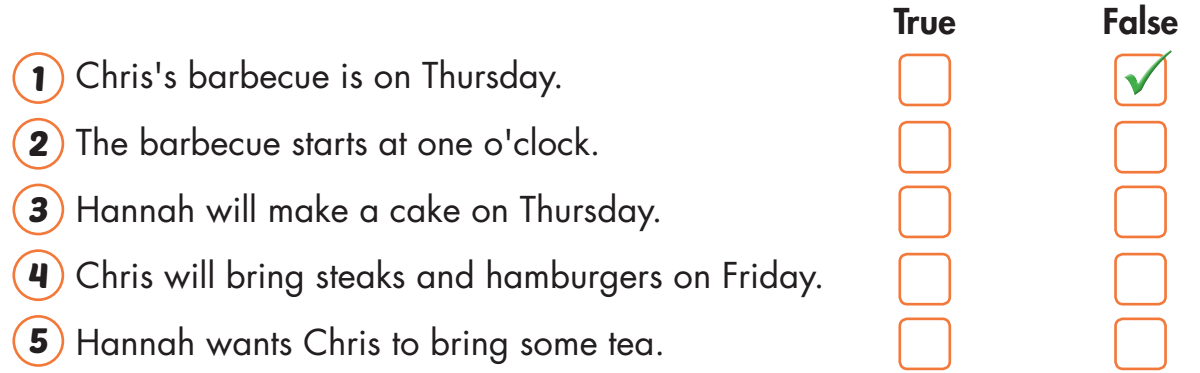 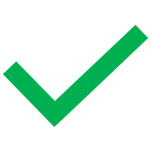 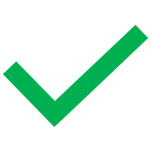 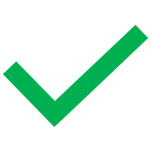 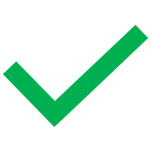 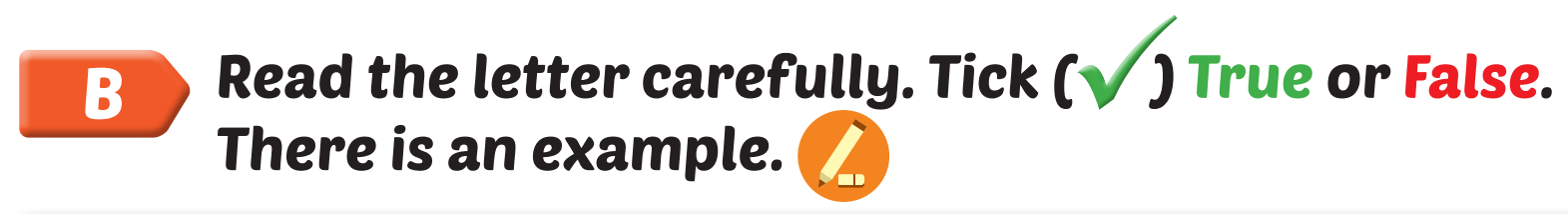 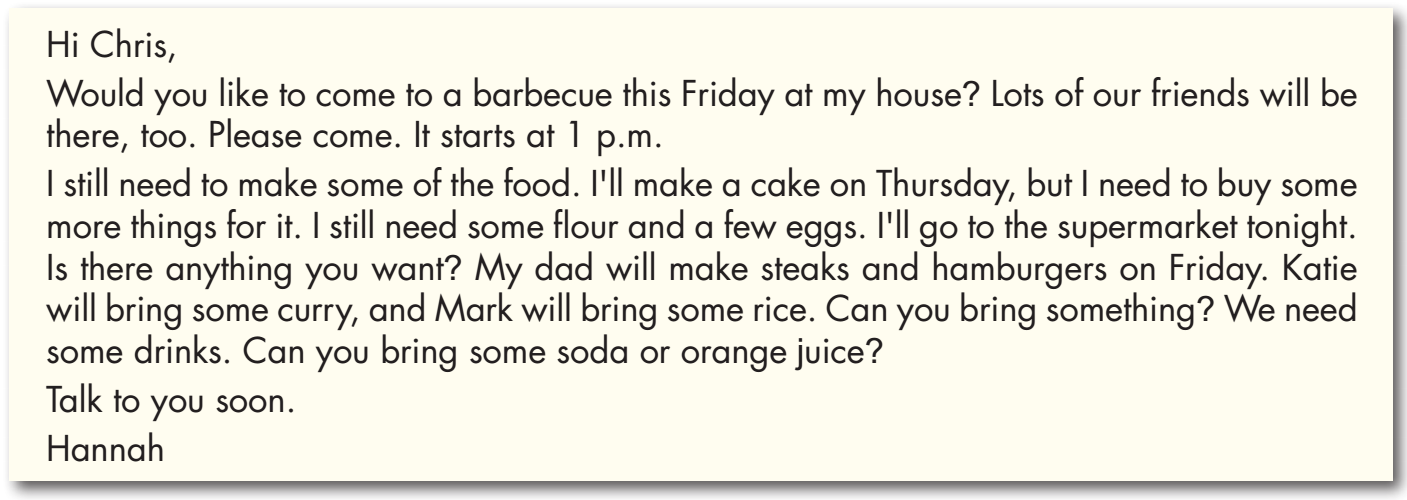 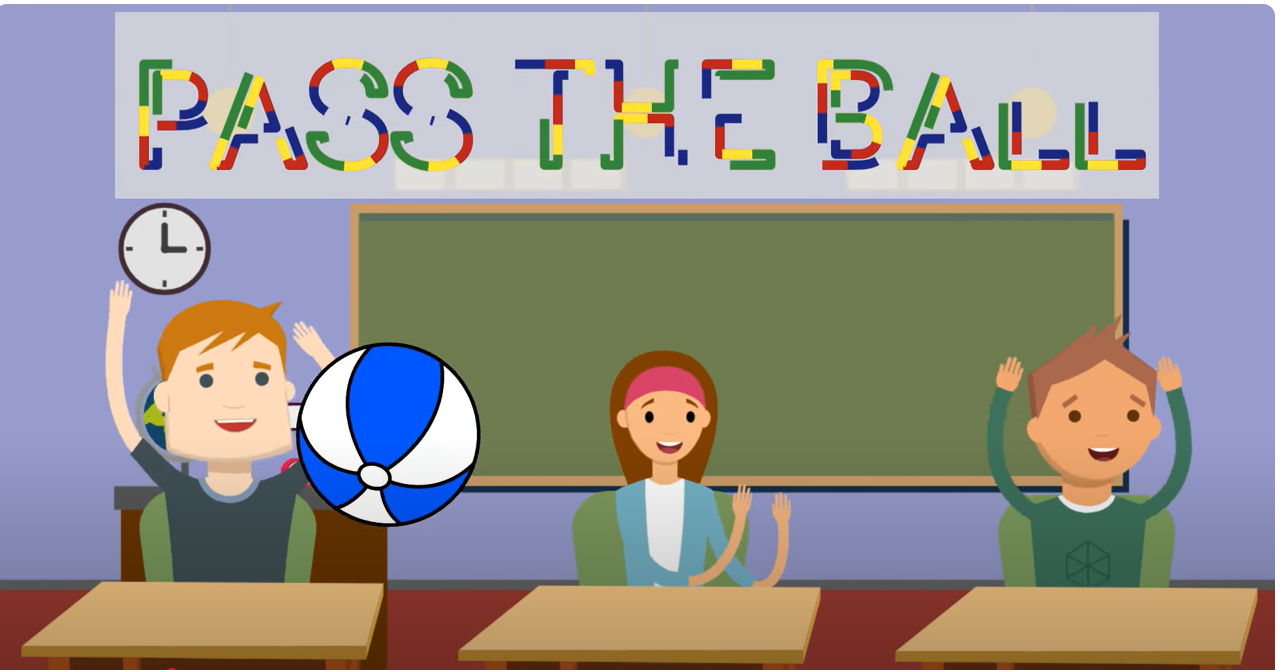 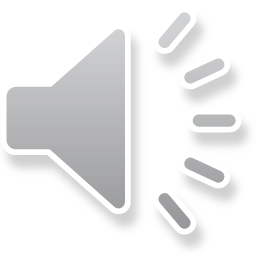 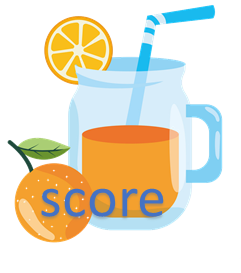 What do you need?
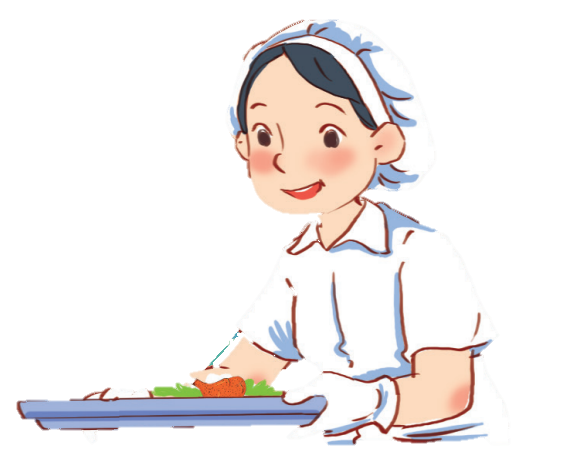 I need a lot of milk.
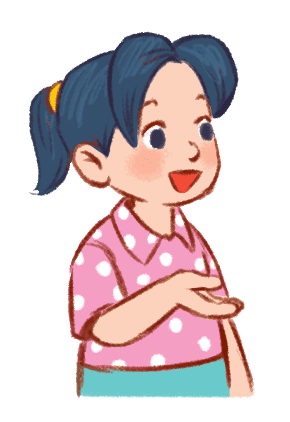 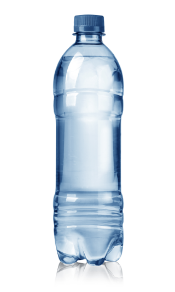 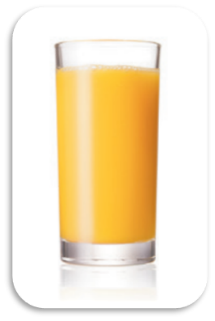 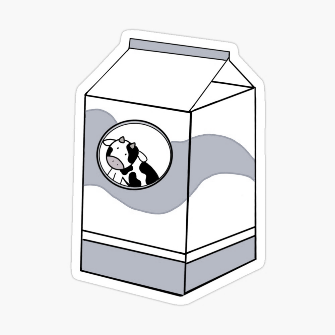 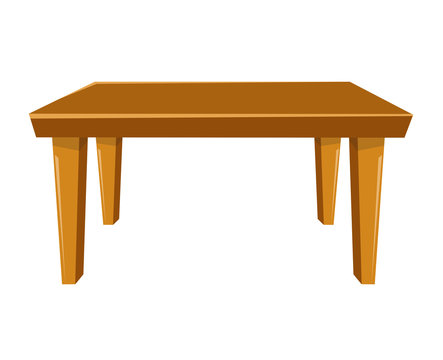 30
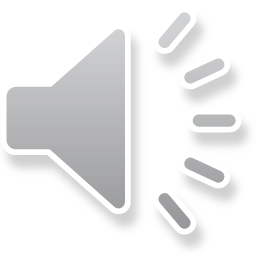 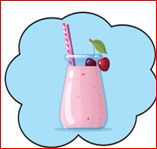 Let’s make smoothies?
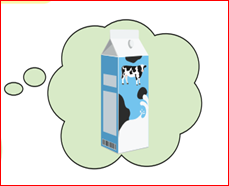 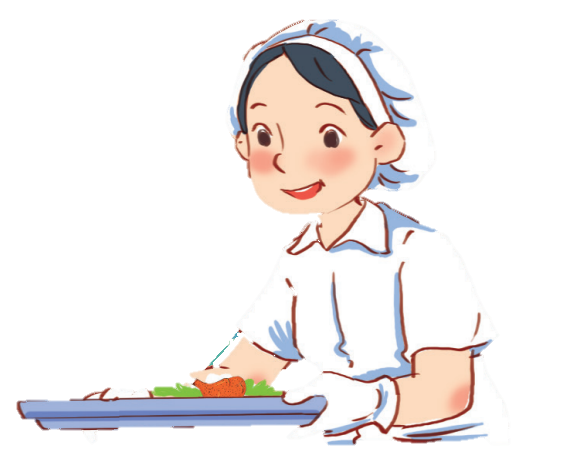 Ok. I’ll bring milk.
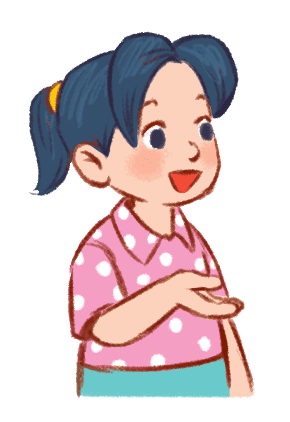 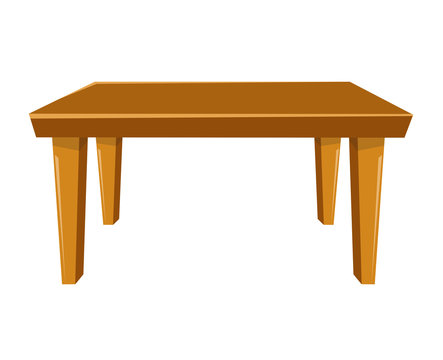 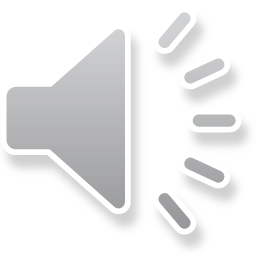 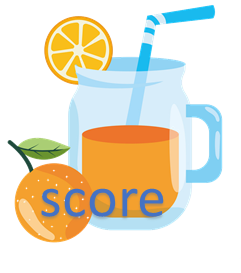 Will you bring hamburgers?
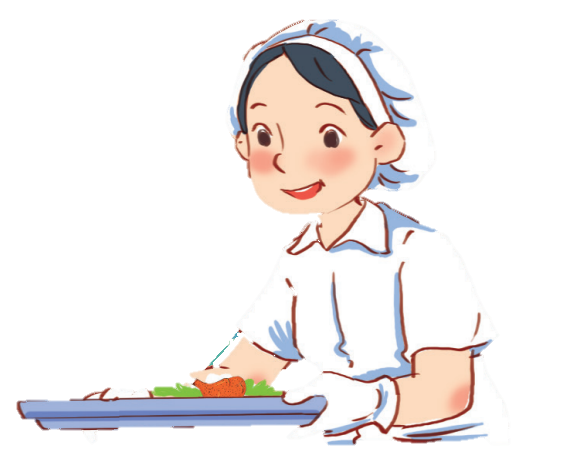 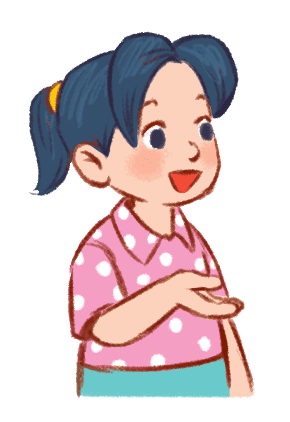 Yes, I will
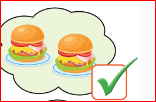 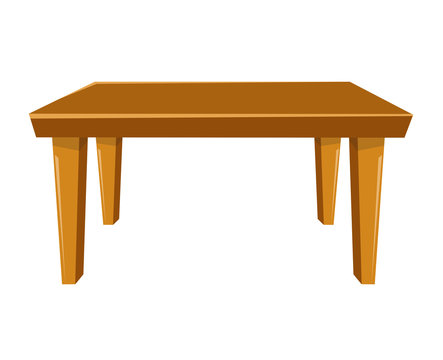 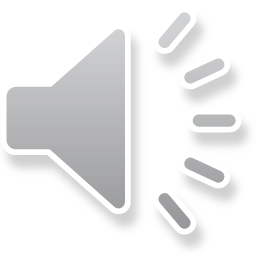 Will you bring pie?
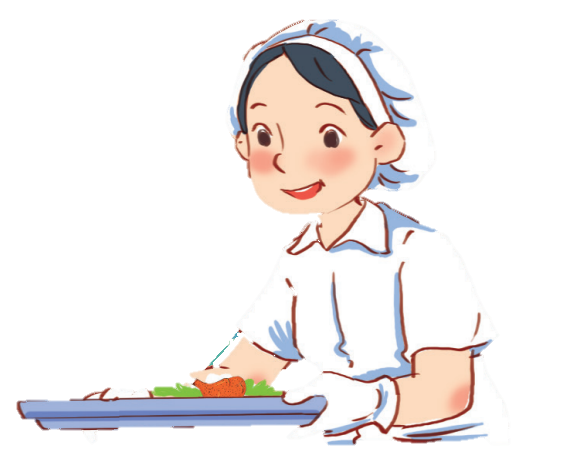 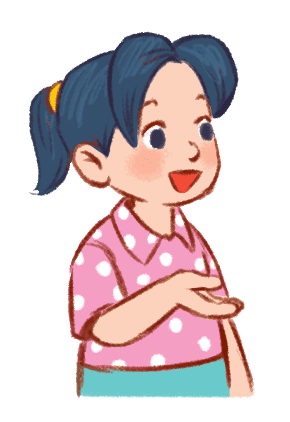 No, I won’t
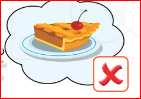 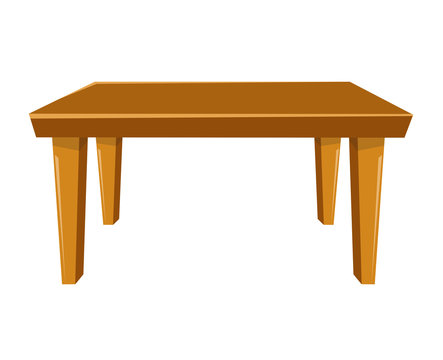 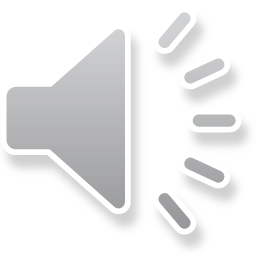 What do people in the USA usually eat for breakfast?
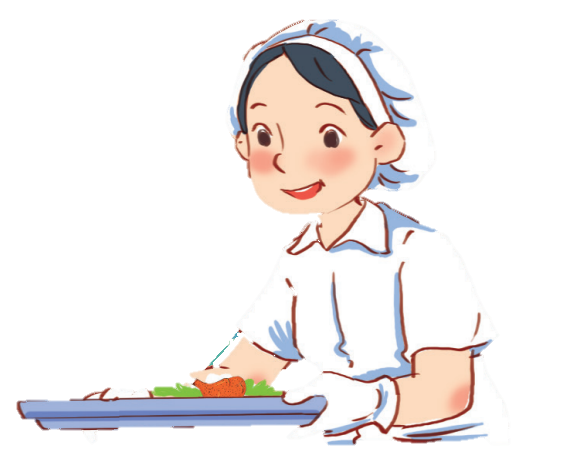 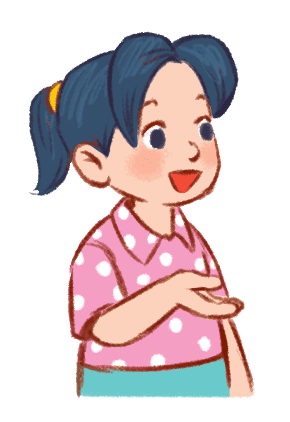 They usually eat cereal with milk
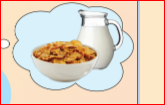 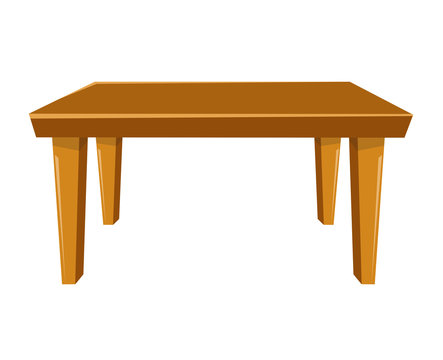 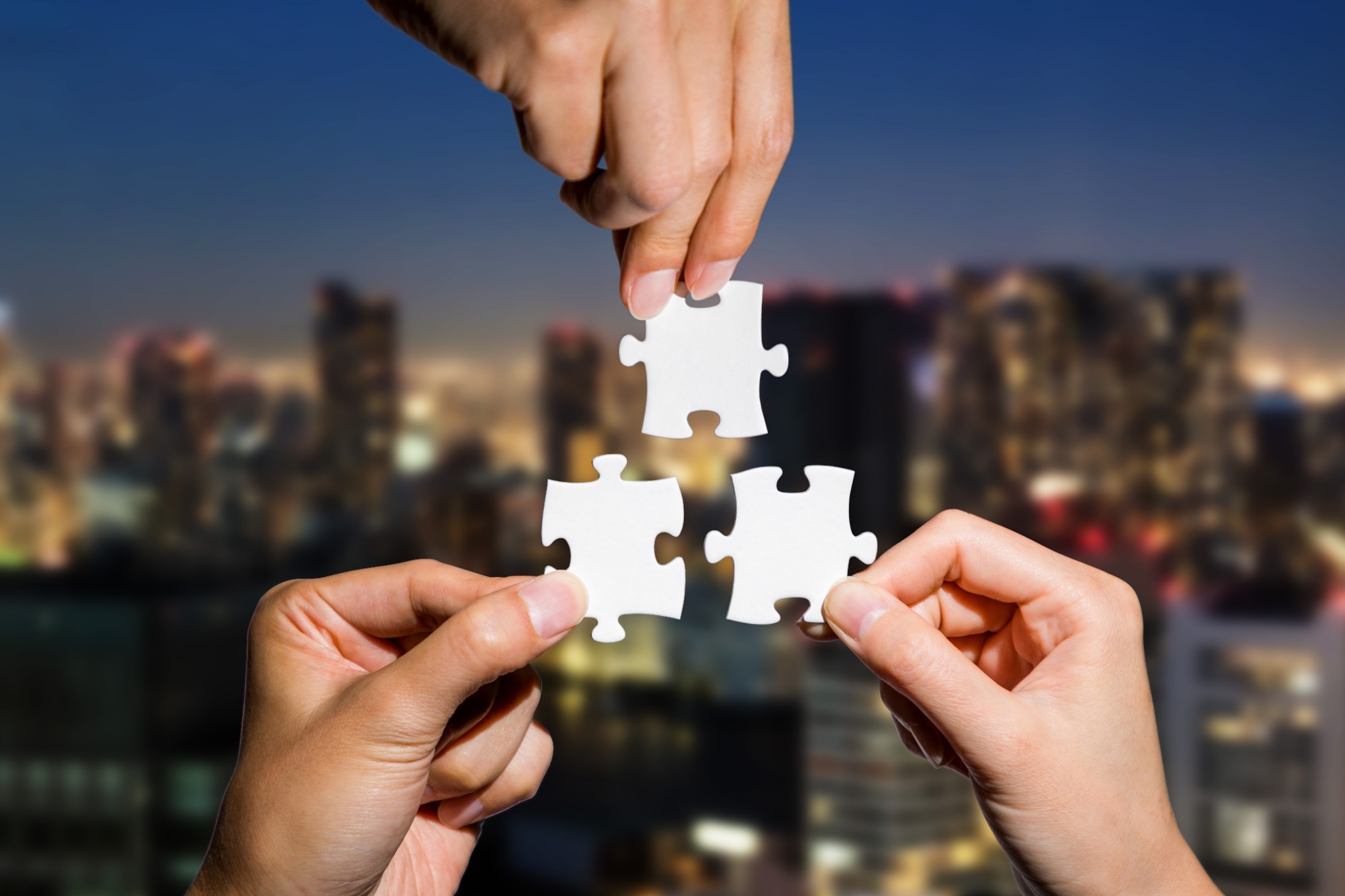 CONSOLIDATION
Today’s lesson
Vocabularies

Review
Structures/ Sentence patterns

Review
Homework
Practice the vocabularies and structure, and make sentences using them. 
Do the exercises in Tiếng Anh 5 i-Learn Smart Start WB (page 50).
Do the exercises in Tiếng Anh 5 i-Learn Smart Start Notebook.
Prepare the next lesson (page 77 SB).
Play the consolidation games in Tiếng Anh 5 i-Learn Smart Start DHA App on www.eduhome.com.vn
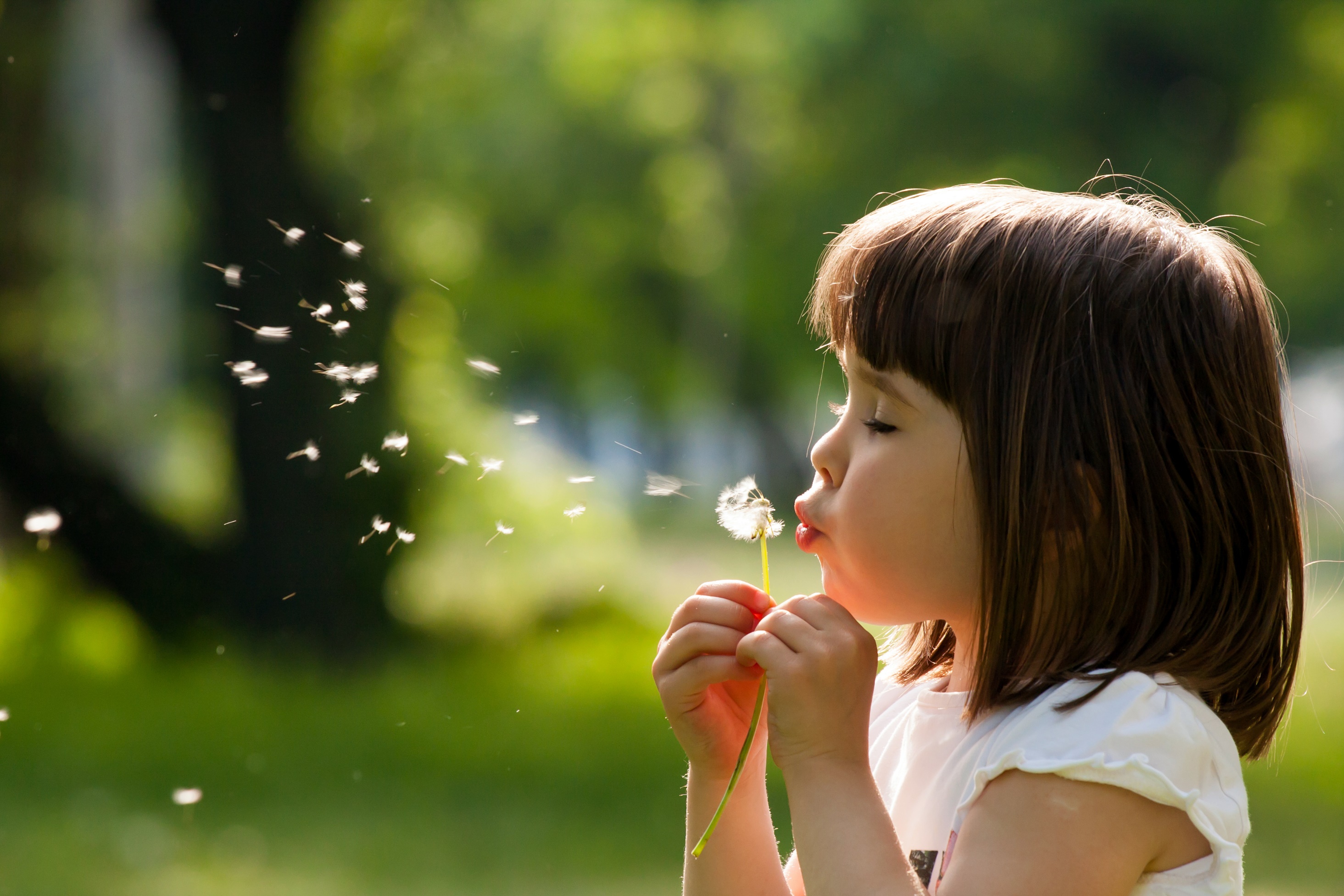 Enjoy your day!